Rapport communication
Assemblée  générale du Codep 07
Guilherand Granges
Vendredi  13 novembre 2015
 
Michel Lhardy – Jean Pierre Nougue
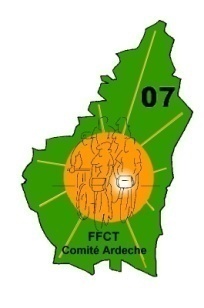 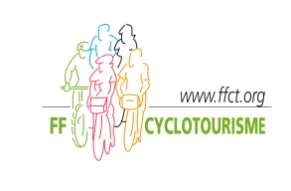 www.codep07.com
Site du Codep
Le site internet du Codep ww.codep07.com est opérationnel et bien garni 
Félicitations et merci  Jean-Pierre 
Mais le faire vivre dépend aussi des clubs
Alimenter le site avec vos informations 
Faites le savoir dans vos clubs
Adresse de courriel
Le comité à une nouvelle adresse de courriel cyclo@codep07.com 
Jean Pierre diffuse à tous les clubs les messages reçu de la Ligue ou de la fédé
Merci d’utiliser cette adresse pour vos échanges avec le Codep
Documents du Codep 07
Deux documents réalisés avec le Codep 26 cette année 
La plaquette Randonnée Drôme-Ardéche 2015
Liste toutes les randos organisées dans nos deux départements 
Attendues par beaucoup
Large diffusion 12 000 ex
Un vrai succès !
Documents du Codep 07
Une plaquette destinée aux cyclistes non-licenciés à diffuser lors de nos manifestations et a donner aux vélocistes
C’est un très on outil pour faire venir de nouvelles personnes dans nos clubs
Pas bien utilisée en 2015
Il faut la remettre en mains propres
Annuaire de la Ligue
Un document avec beaucoup  d’informations utiles
Un important travail du  Codep pour la mise à jour des informations
Pensez à la mise à jour du site FFCT, c’est notre première source  d’infos
Composition bureau
Randonnées …
Un bon support pour la promotion de vos randos
Merci de votre attention
Michel Lhardy – Jean Pierre Nougue
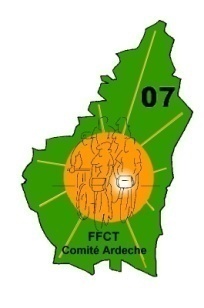 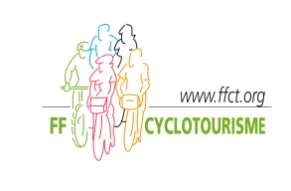 www.codep07.com